Plan 18　CTS – CTS 6 days‘Sakura’in Southern Hokkaido
CTS – Noboribetsu – Yakumo – Onuma-koen – Goryokaku – Hakodate – Tobetsu – Matsumae – Mori – Lake Toya – Mt. Usu – Otaru – Sapporo – CTS
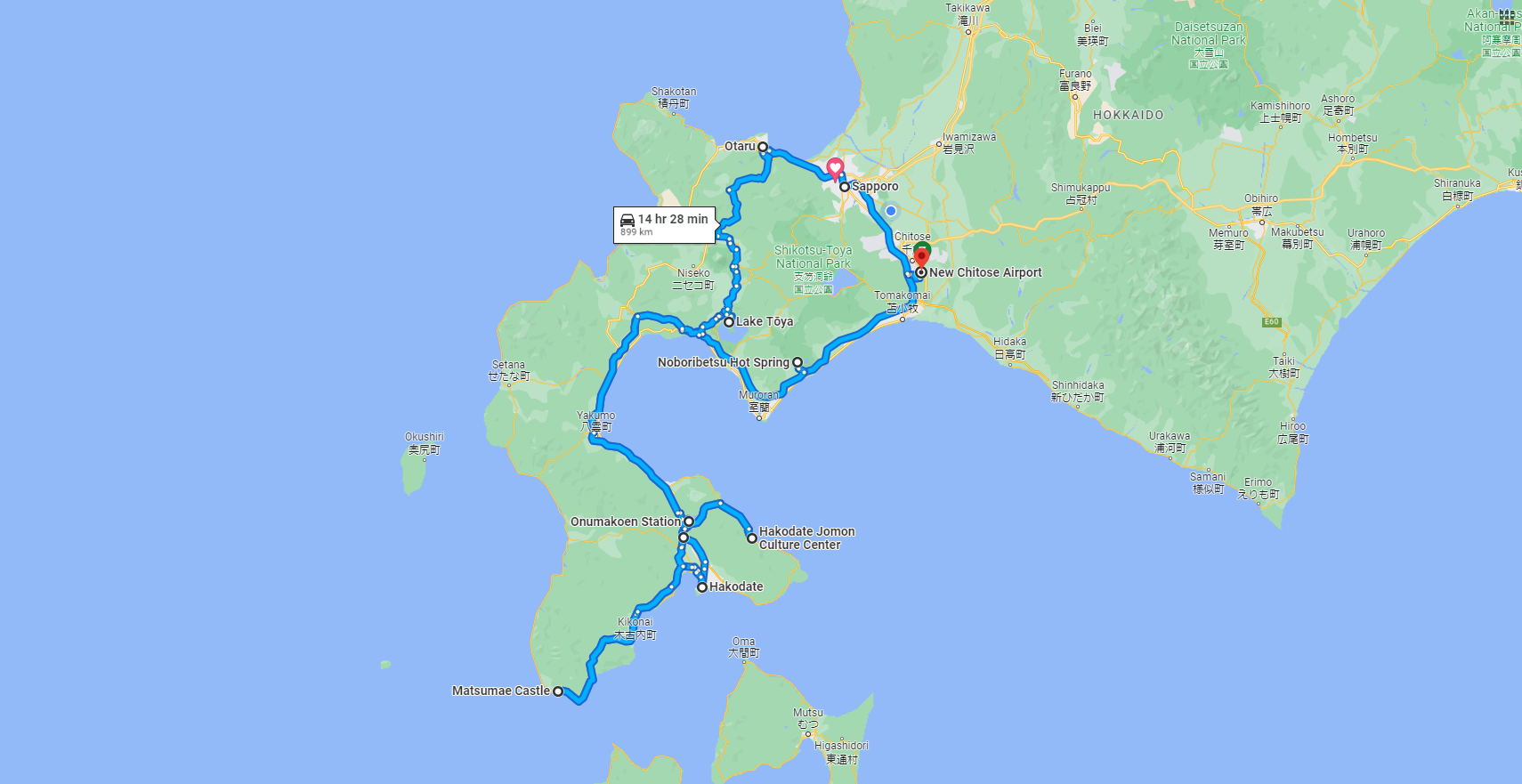 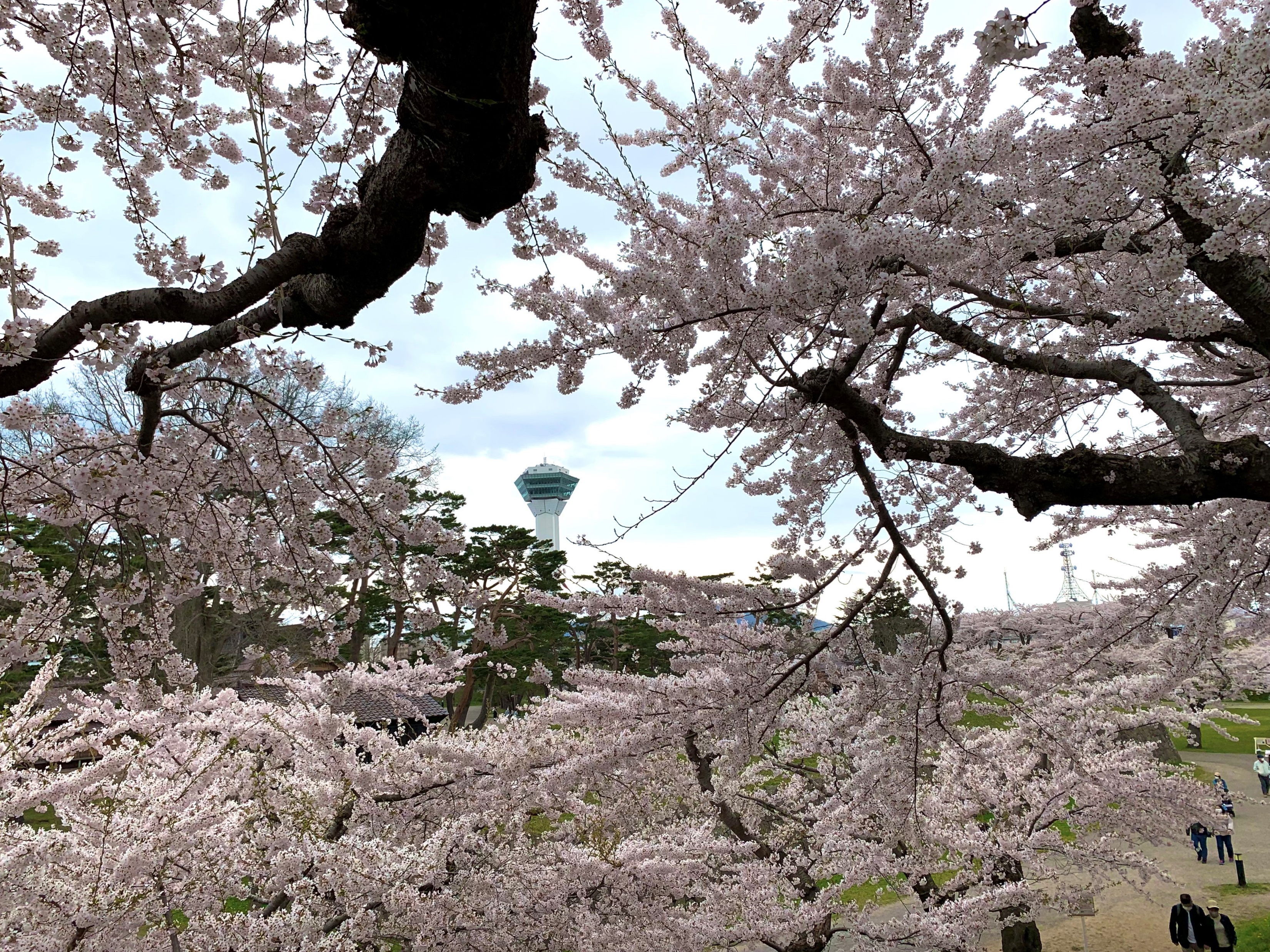 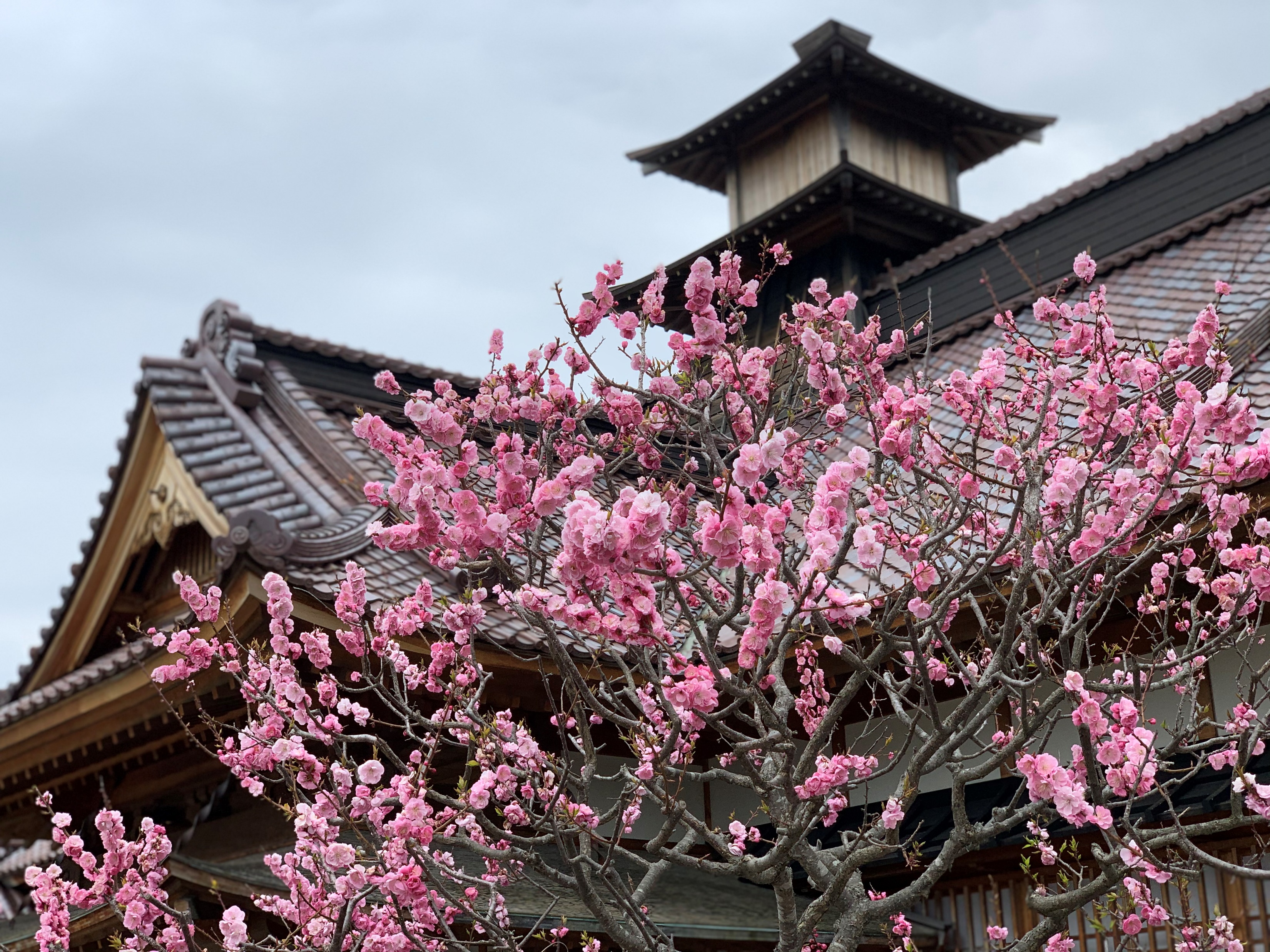 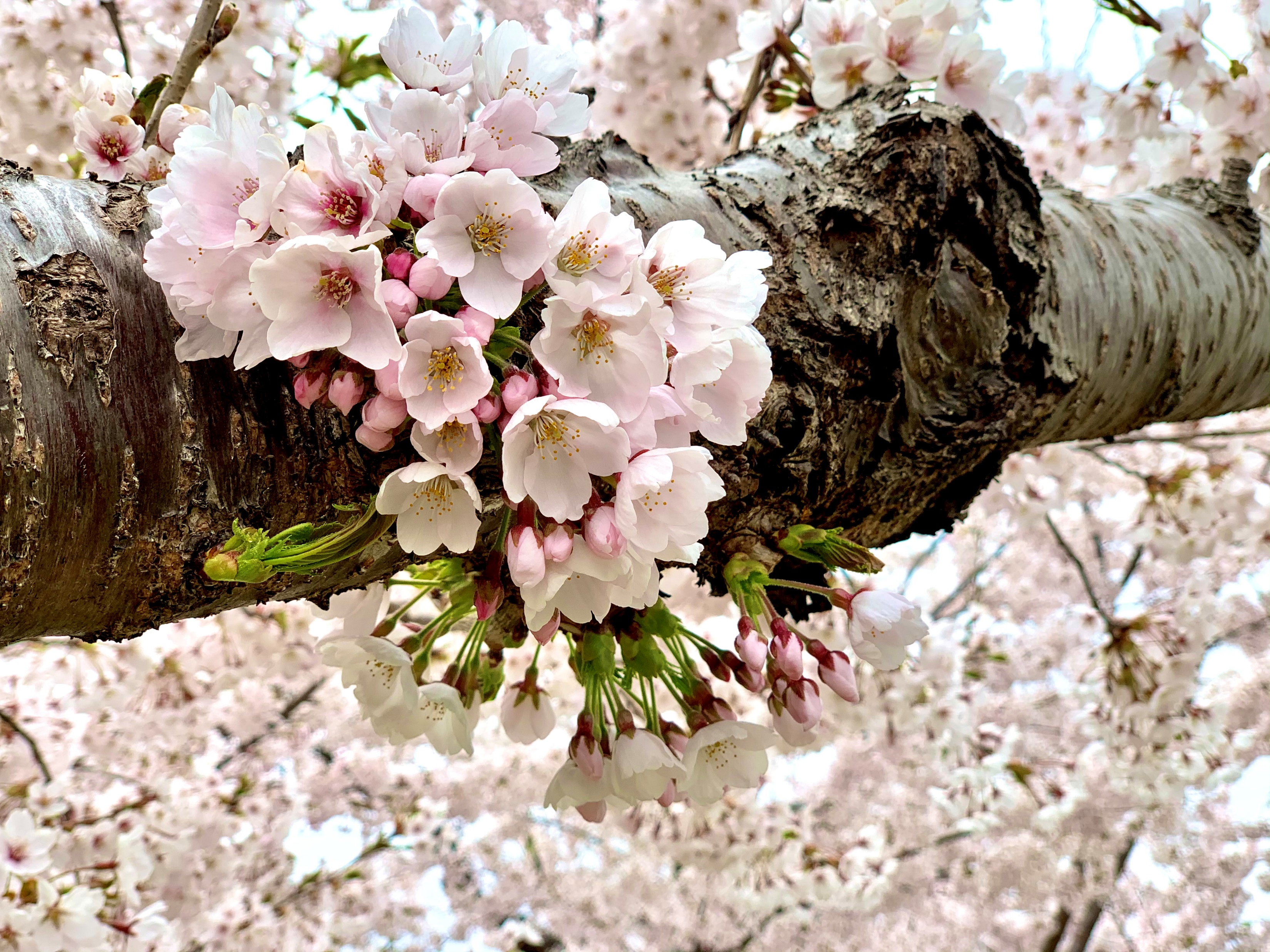 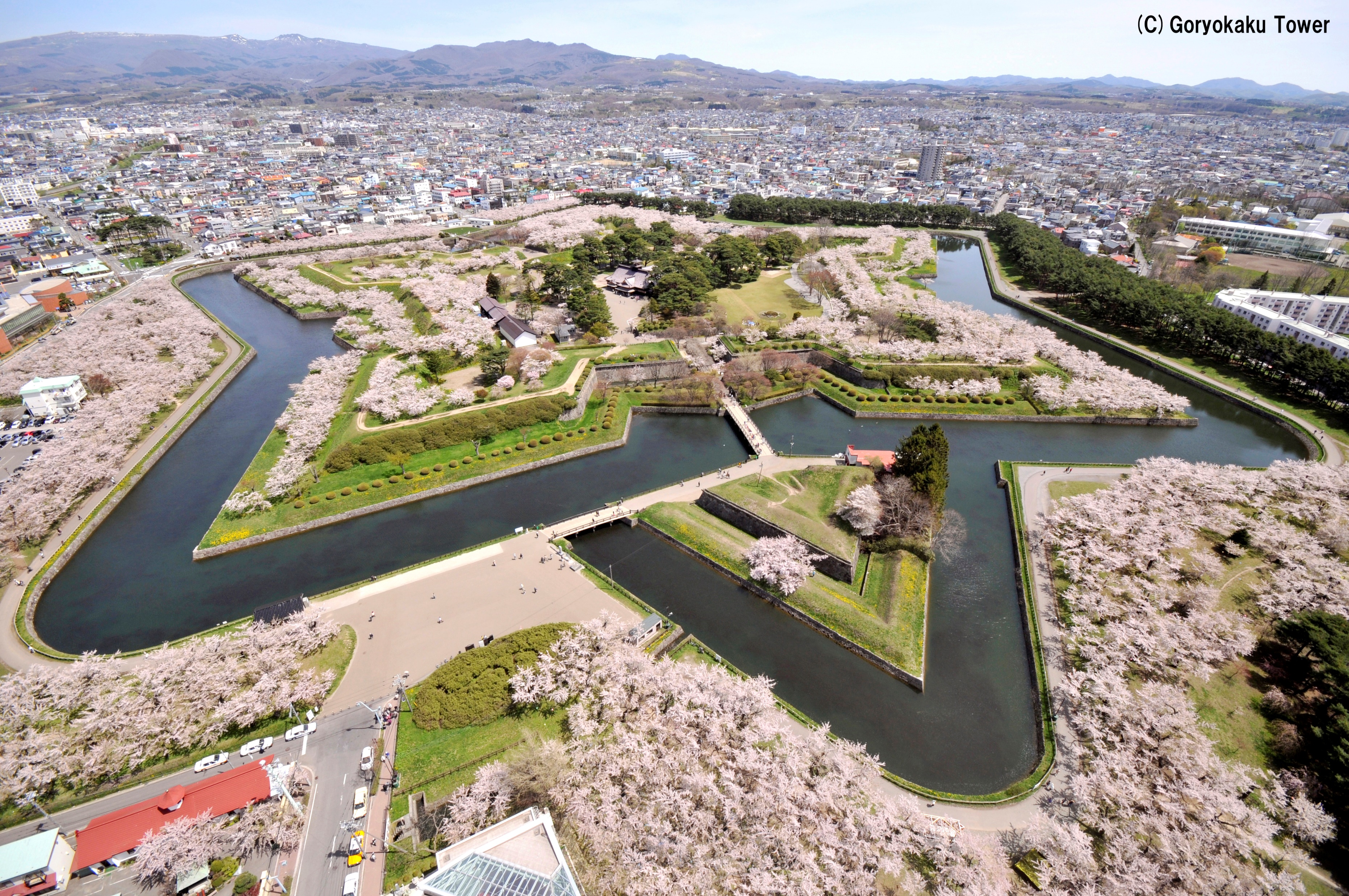 Plan 18CTS – Noboribetsu – Yakumo – Onuma-koen – Goryokaku – Hakodate – Tobetsu – Matsumae – Mori – Lake Toya – Mt. Usu – Otaru – Sapporo – CTS
Day 1 
CTS – (60 min.) – Noboribetsu – (110 min.) – 
Yakumo – (50 min.) – Onuma-koen – (40 min.) – 
Goryokaku – (20 min.) – Hakodate

AM
Noboribetsu Hell Velley
Harvester Yakumo
PM
Onuma Quasi National Park
Goryokaku Park
Day 2 
Hakodate – (40 min.) – Tobetsu – (80 min.) – 
Matsumae – (120 min.) – Hakodate 

AM 
Hakodate Asaichi Morning Market
Tobetsu Trapist Monastery
PM 
Cherry blossoms at Matsumae Park
Mt. Hakodate Ropeway
Kanemori Red Brick Warehouse
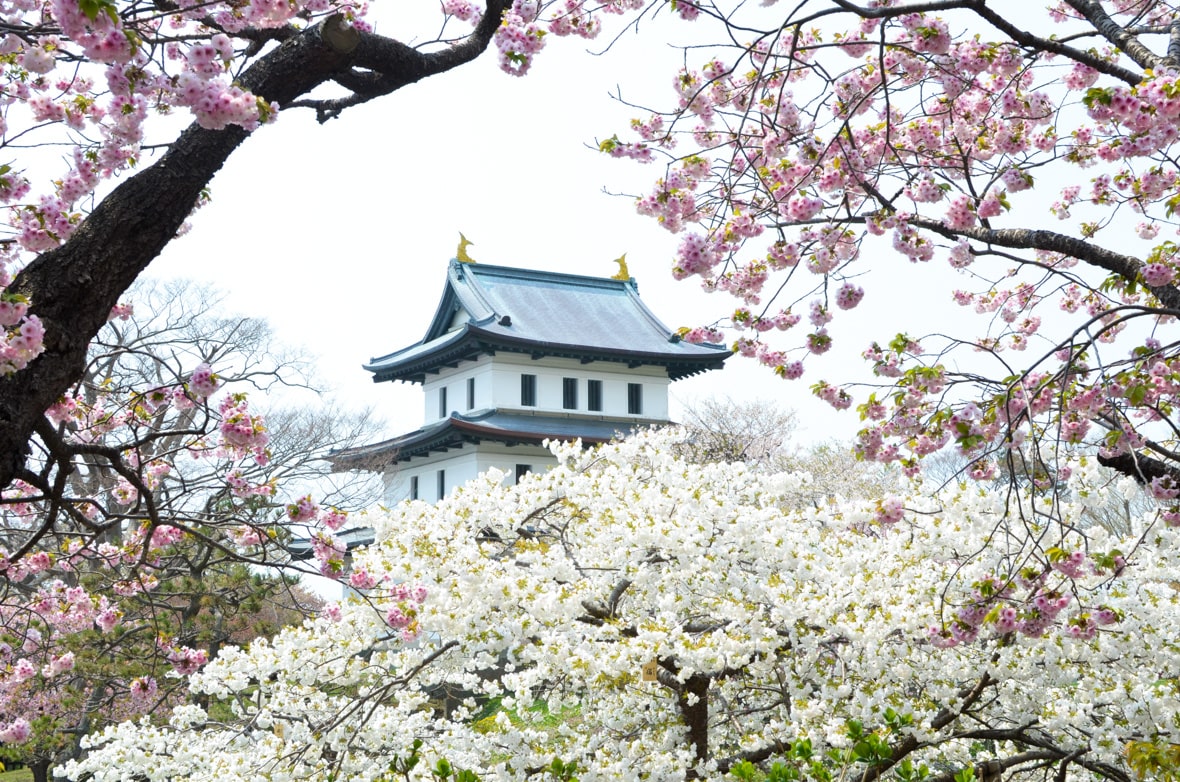 Plan 18CTS – Noboribetsu – Yakumo – Onuma-koen – Goryokaku – Hakodate – Tobetsu – Matsumae – Mori – Lake Toya – Mt. Usu – Otaru – Sapporo – CTS
Day 3 
Hakodate – (30 min.) – Trapistine Convent – 
(50 min.) –  Shikabe – (90 min.) – Mori – 
(70 min.) – Lake Toya

AM 
Trapistine Convent
Hakodate Jomon Culture Center
PM 
Oniushi Park
Lake Toya
Day 4 
Lake Toya – (20 min.) – Mt. Usu – (140 min.) – 
Otaru – (60 min.) – Sapporo

AM
Mt. Usu Ropeway
PM 
Otaru Canal
Kitaichi Glass Sangokan
Otaru Music Box Museum
Sakaimachi Shopping Street
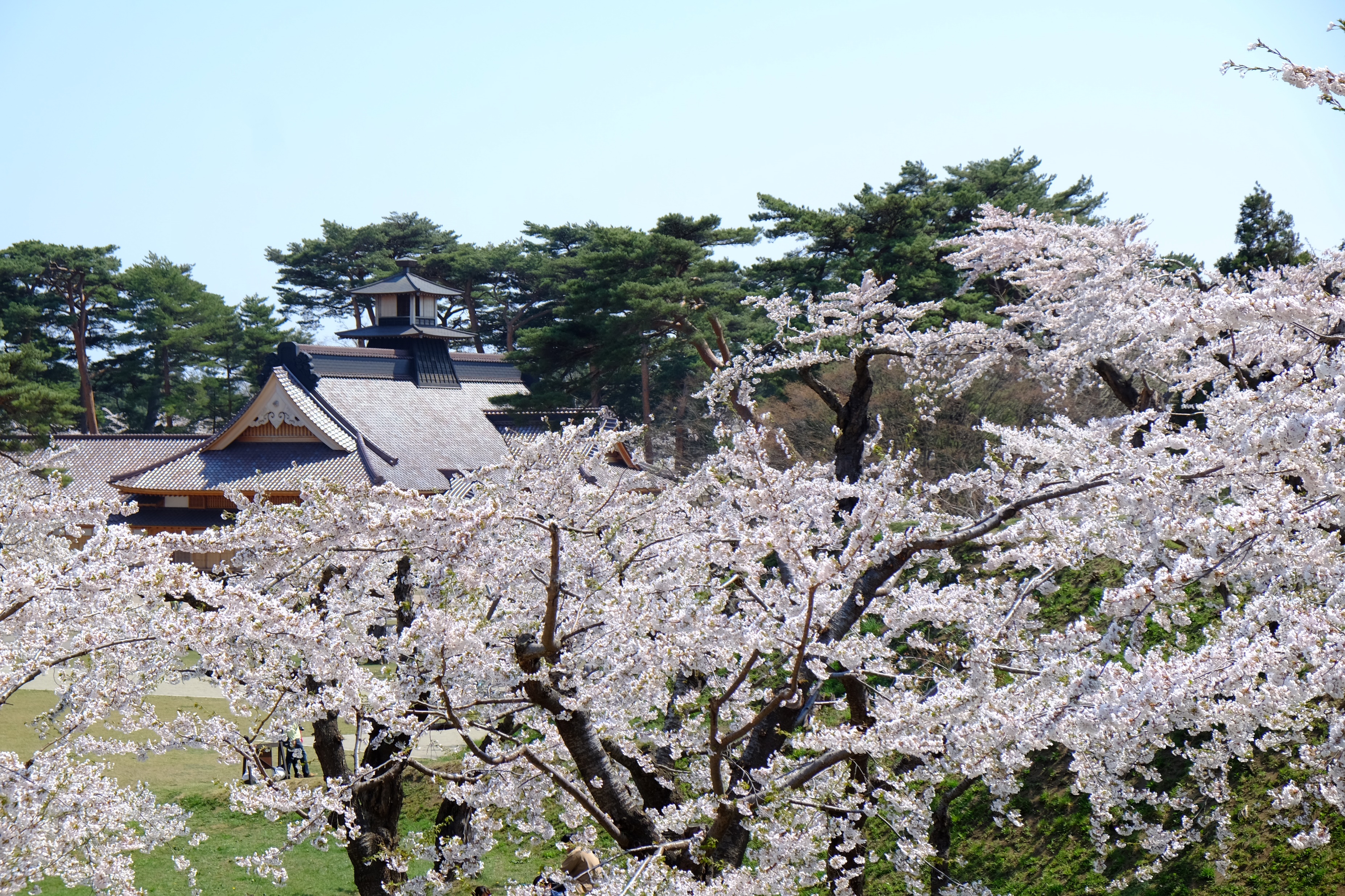 Plan 18CTS – Noboribetsu – Yakumo – Onuma-koen – Goryokaku – Hakodate – Tobetsu – Matsumae – Mori – Lake Toya – Mt. Usu – Otaru – Sapporo – CTS
Day 5 
Sapporo 

AM 
Shiroi Koibito Park
Hokkaido Jingu Shrine
Maruyama Park
Mt. Moiwa Ropeway
PM 
Sapporo TV Tower
Odori Park
Tanuki-koji Shopping Arcade
Day 6 
Sapporo – CTS
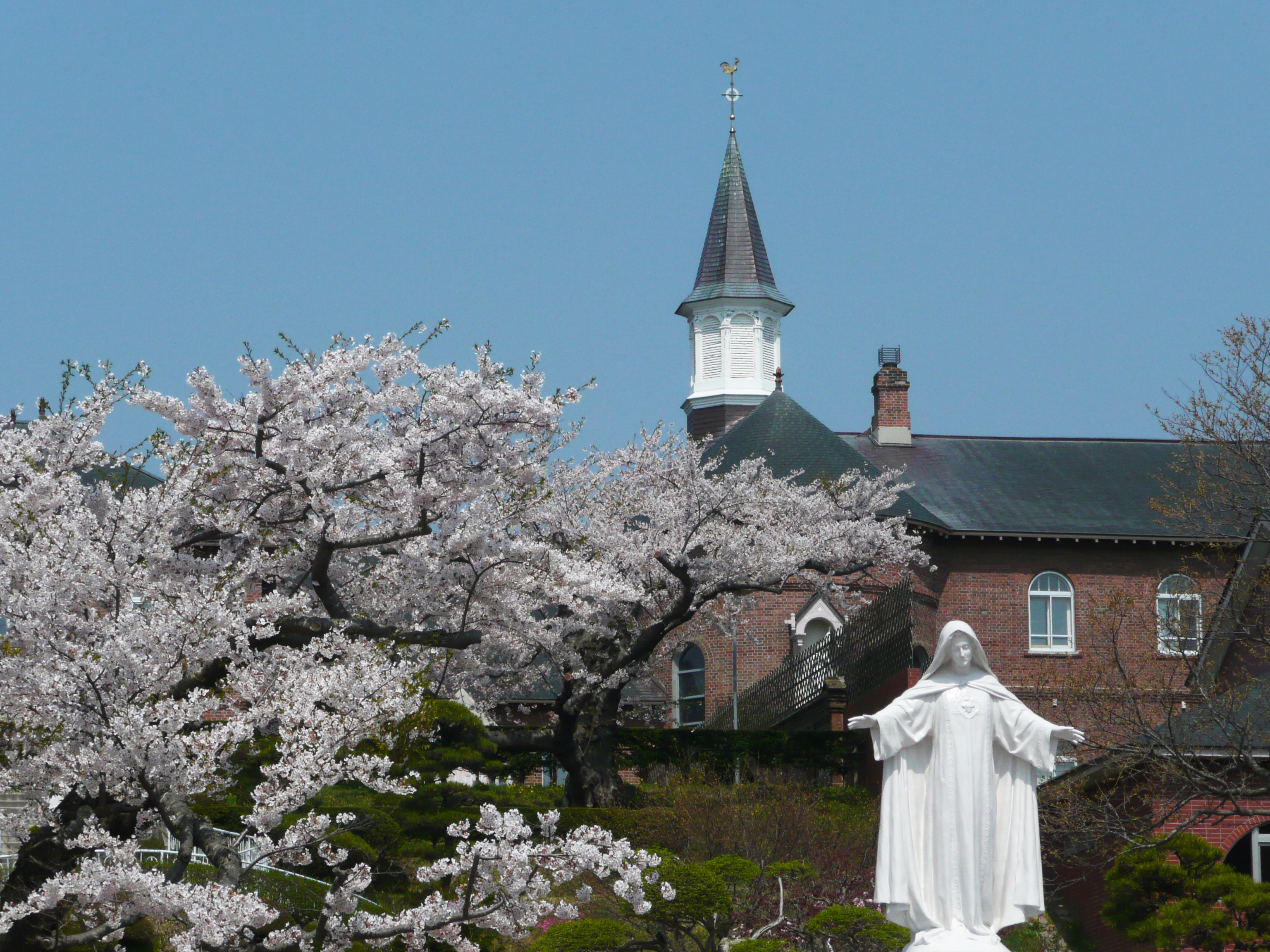